DERRIBANDO ESPECULACIONES.II CORINTIO.10:4-5.
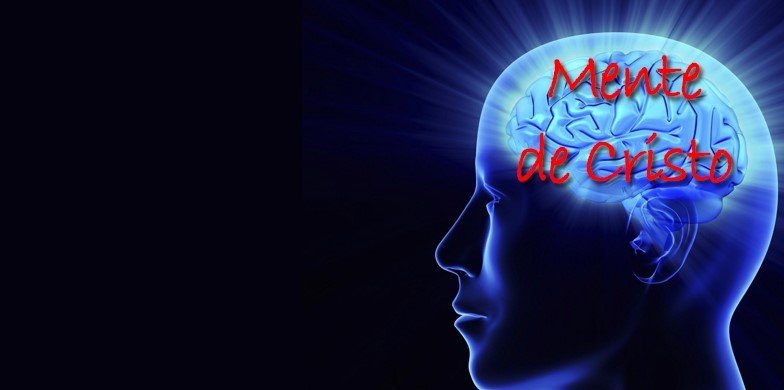 INTRODUCCIÓN:
porque las armas de nuestra contienda no son carnales, sino poderosas en Dios para la destrucción de fortalezas; 
V.5.  
destruyendo especulaciones y todo razonamiento altivo que se levanta contra el conocimiento de Dios, y poniendo todo pensamiento en cautiverio a la obediencia de Cristo,
INTRODUCCIÓN:
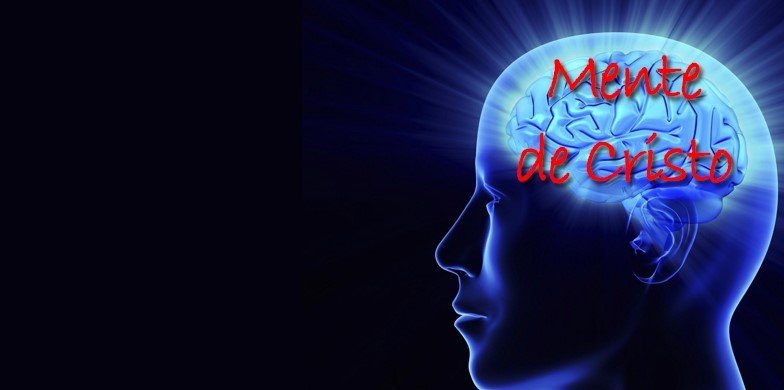 El apóstol Pablo nos hace ver que nuestras armas no son carnales.
Porque nuestra espada es la palabra de Dios.
Efesios.6:17.
Tomad también el YELMO DE LA SALVACION, y la espada del Espíritu que es la palabra de Dios. 
Esta espada que hace mucho daño, porque es de doble filo.
Hebreos.4:12.
INTRODUCCIÓN:
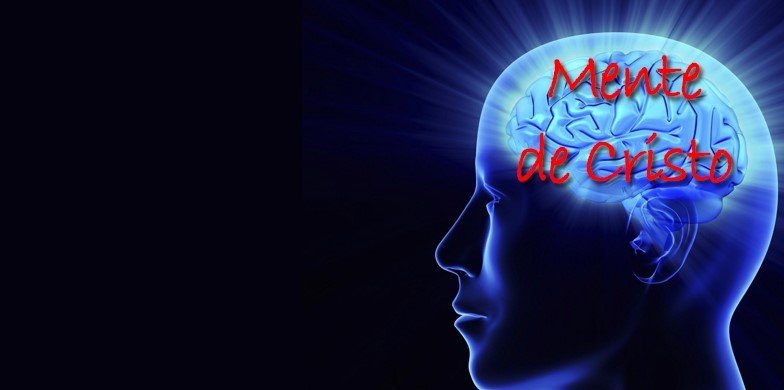 Porque la palabra de Dios es viva y eficaz, y más cortante que cualquier espada de dos filos; penetra hasta la división del alma y del espíritu, de las coyunturas y los tuétanos, y es poderosa para discernir los pensamientos y las intenciones del corazón. 
Esta es nuestra arma.
¿Para qué?
Para derribar- Destruir.
INTRODUCCIÓN:
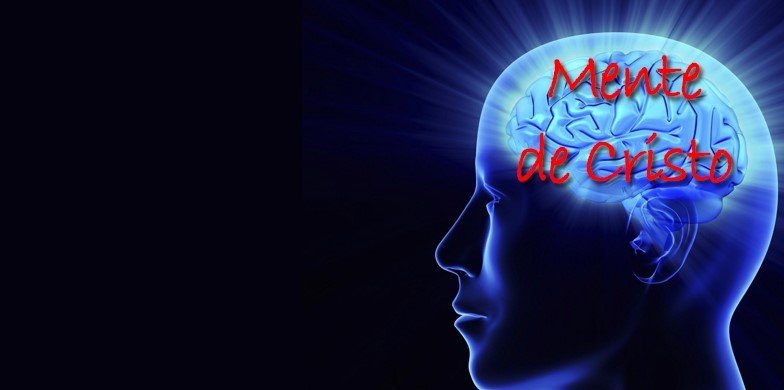 Su propósito es lograr la destrucción de fortalezas (todo lo que se oponga a la voluntad de Dios). 
Aquí Pablo se refiere específicamente a la batalla en la mente, librada contra las ideas y actitudes arrogantes (que él denomina argumentos)
Contra toda altivez (orgullo) opuesta al verdadero conocimiento de Dios.
DESTRUYENDO TODO PENSAMIENTO.
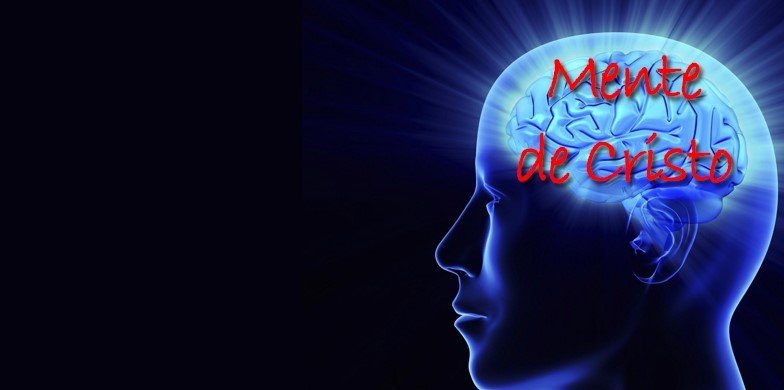 Tenemos que luchar para destruir todo pensamiento- Idea.
II Corintios.10:5.
destruyendo especulaciones y todo razonamiento altivo que se levanta contra el conocimiento de Dios, y poniendo todo pensamiento en cautiverio a la obediencia de Cristo, 
Especulaciones- Argumentos, razonamientos.
DESTRUYENDO TODO PENSAMIENTO.
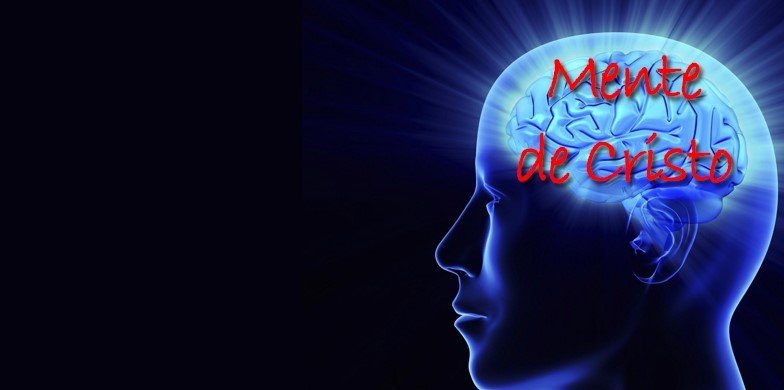 Tenemos que destruir todo argumento con la espada, la palabra de Dios.
Por eso es necesario que estemos dispuesto a defender la verdad.
Al presentar defensa de la verdad con amor.
No podemos quedarnos callado ante el error.
No podemos quedarnos sin corregir el error.
I Pedro.3:15.
DESTRUYENDO TODO PENSAMIENTO.
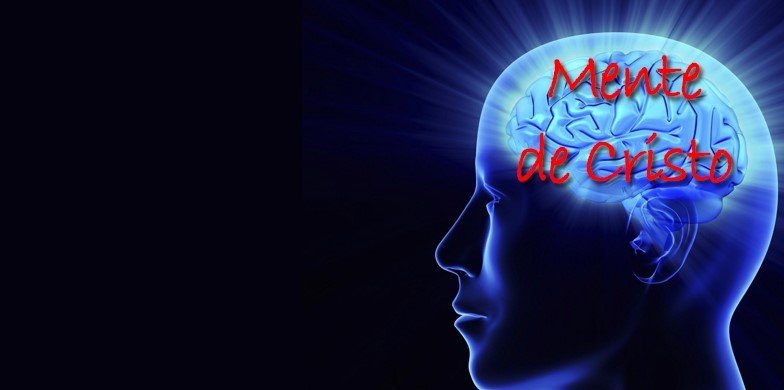 sino santificad a Cristo como Señor en vuestros corazones, estando siempre preparados para presentar defensa ante todo el que os demande razón de la esperanza que hay en vosotros, pero hacedlo con mansedumbre y reverencia;
Lamentablemente estamos viviendo un cristianismo pasivo, sin querernos meter en problemas.
No queremos defender la verdad.
DESTRUYENDO TODO PENSAMIENTO.
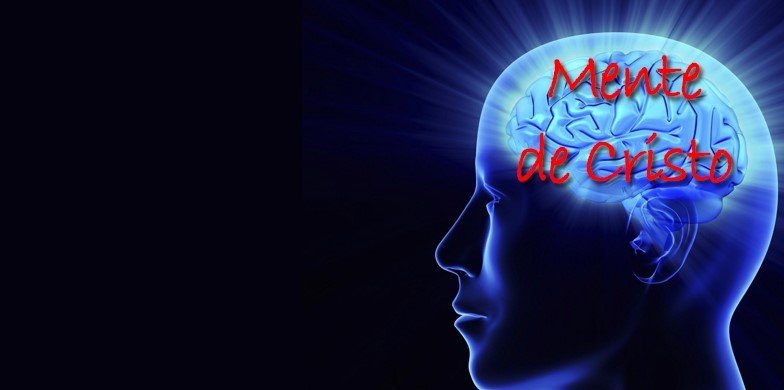 Priscila y Aquila corrigieron a Apolos.
Hechos.18:24-26.
Llegó entonces a Éfeso un judío que se llamaba Apolos, natural de Alejandría, hombre elocuente, y que era poderoso en las Escrituras. 
V.25.
Este había sido instruido en el camino del Señor, y siendo ferviente de espíritu, hablaba y enseñaba con exactitud las cosas referentes a Jesús, aunque sólo conocía el bautismo de Juan.
DESTRUYENDO TODO PENSAMIENTO.
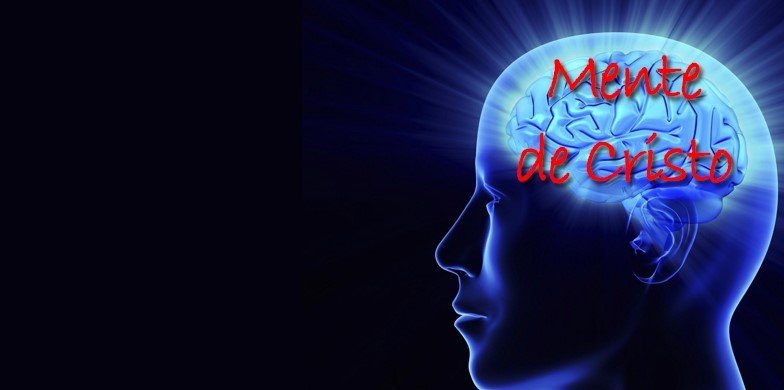 V.26.
Y comenzó a hablar con denuedo en la sinagoga. Pero cuando Priscila y Aquila lo oyeron, lo llevaron aparte y le explicaron con mayor exactitud el camino de Dios. 
¿Lo estamos haciendo nosotros?
O no queremos corregir para no tener problemas ni echarnos de enemigos a los hermanos.
DESTRUYENDO TODO PENSAMIENTO.
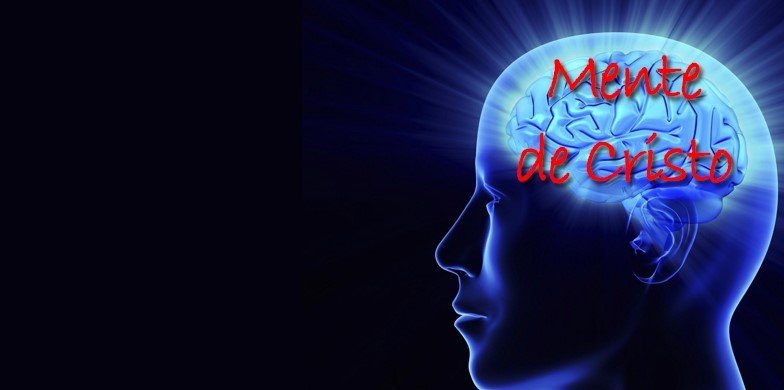 Galatas.4:16.
¿Me he vuelto, por tanto, vuestro enemigo al deciros la verdad? 
Imitemos al apóstol Pablo, que aunque los Gálatas se fueran a enojar y tomarlo como enemigo, Él les hizo ver la verdad.
Muchos hermanos no quieren entrar en controversia, y hablan de amor, y amor.
DESTRUYENDO TODO PENSAMIENTO.
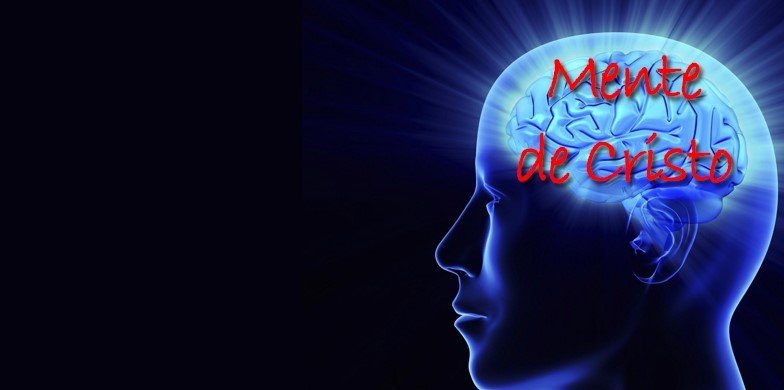 Pero el amor verdadero hace ver el error y por eso va a entrar a controversia.
Pablo discutía.
Hechos.17:17-18.
Así que discutía en la sinagoga con los judíos y con los gentiles temerosos de Dios, y diariamente en la plaza con los que estuvieran presentes. 
Discutía- Defendía.
V.18.
DESTRUYENDO TODO PENSAMIENTO.
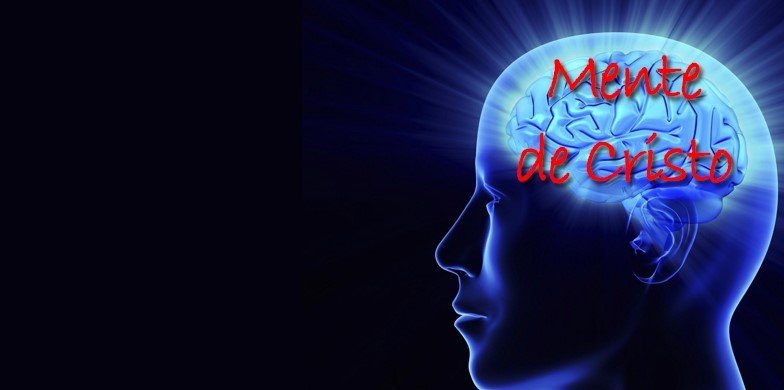 También disputaban con él algunos de los filósofos epicúreos y estoicos. Y algunos decían: ¿Qué quiere decir este palabrero? Y otros: Parece ser un predicador de divinidades extrañas--porque les predicaba a Jesús y la resurrección. 
Hechos.17:2-3.
Y Pablo, según su costumbre, fue a ellos y por tres días de reposo discutió con ellos basándose en las Escrituras, 
Pablo su costumbre era discutir no sobre opiniones, sino basado en las escrituras.
DESTRUYENDO TODO PENSAMIENTO.
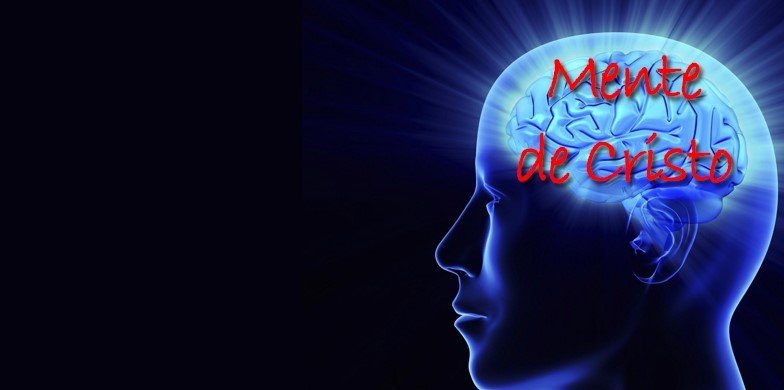 V.3.
explicando y presentando evidencia de que era necesario que el Cristo padeciera y resucitara de entre los muertos, y diciendo: Este Jesús, a quien yo os anuncio, es el Cristo. 
Disputaban- Discutían, presentando evidencia atravez de las escrituras.
Pablo donde iba discutía- Guerreaba.
Hechos.18:4.
DESTRUYENDO TODO PENSAMIENTO.
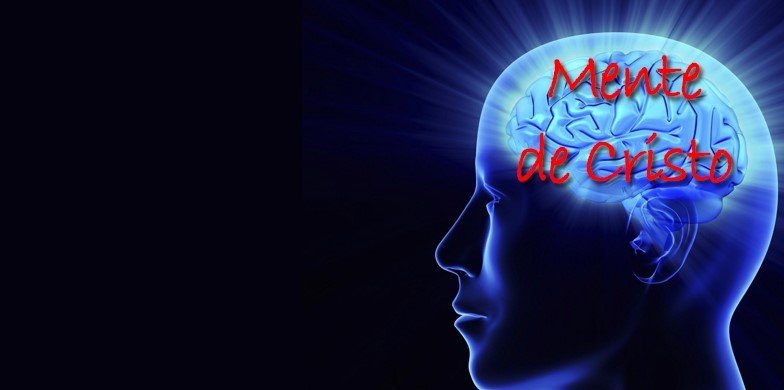 Y discutía en la sinagoga todos los días de reposo, y trataba de persuadir a judíos y a griegos. 
Hechos.18:19.
Llegaron a Éfeso y los dejó allí. Y entrando él a la sinagoga, discutía con los judíos. 
Vemos al Apóstol Pablo discutir con los judíos, donde Él iba estaba siempre discutiendo.
DESTRUYENDO TODO PENSAMIENTO.
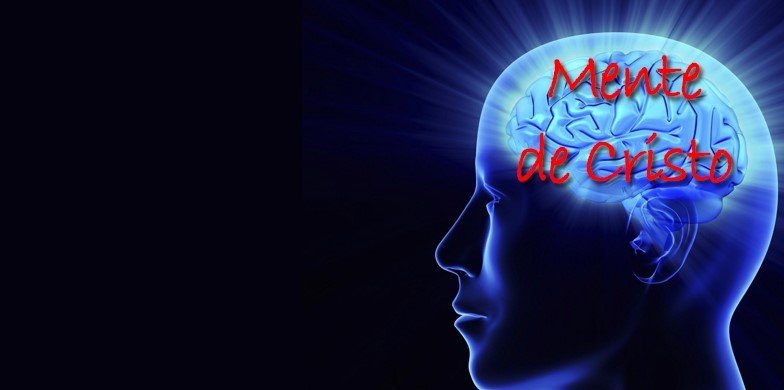 Hechos.19:8.
Entró Pablo en la sinagoga, y por tres meses continuó hablando denodadamente, discutiendo y persuadiéndoles acerca del reino de Dios. 
Siempre lo vemos discutiendo.
Hechos.19:9.
Pero cuando algunos se endurecieron y se volvieron desobedientes hablando mal del Camino ante la multitud, Pablo se apartó de ellos llevándose a los discípulos, y discutía diariamente en la escuela de Tirano.
DESTRUYENDO TODO PENSAMIENTO.
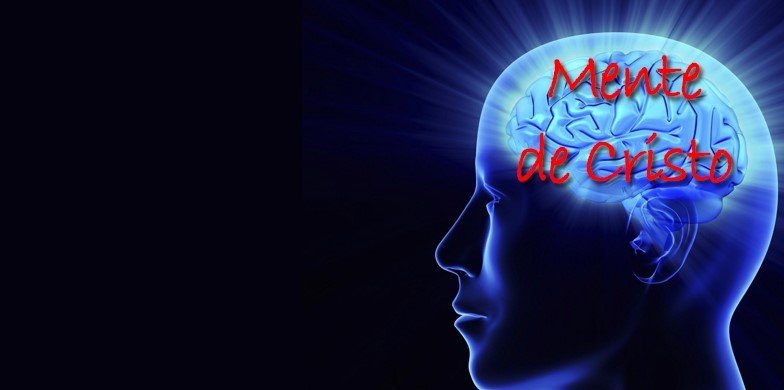 Él apóstol Pablo discutía diariamente.
Hechos.9:28-29.
Y estaba con ellos moviéndose libremente en Jerusalén, hablando con valor en el nombre del Señor. 
V.29.  
También hablaba y discutía con los judíos helenistas; mas éstos intentaban matarlo. 
Discutía con valor, determinación.
DESTRUYENDO TODO PENSAMIENTO.
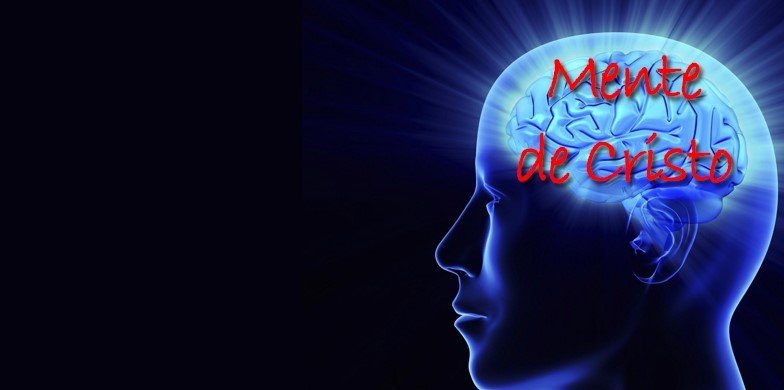 Hechos.15:2.
Como Pablo y Bernabé tuvieran gran disensión y debate con ellos, los hermanos determinaron que Pablo y Bernabé, y algunos otros de ellos subieran a Jerusalén a los apóstoles y a los ancianos para tratar esta cuestión. 
Tuvieron gran discusión, no fue una conversación corta, sino una larga discusión, fuerte.
DESTRUYENDO TODO PENSAMIENTO.
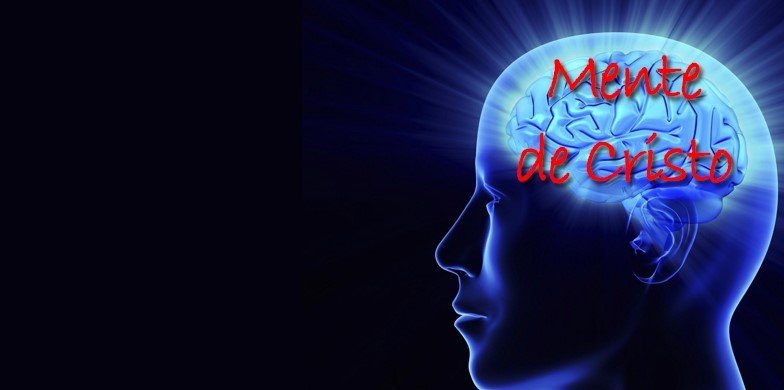 En las escrituras encontramos muchos términos militares que nos hacen ver que tenemos una guerra que no es carnal sino espiritual.
Y que tenemos que batallar, estar listo para luchar esta guerra.
Judas nos advierte que tenemos que contender ardientemente.
La palabra contender- epagonizomai (ἐπαγωνίζομαι, G1864), significa contender acerca de una cosa, como combatiente (epi, sobre o acerca de, intensivo; agon, contención, combate) Vine.
Judas.3.
DESTRUYENDO TODO PENSAMIENTO.
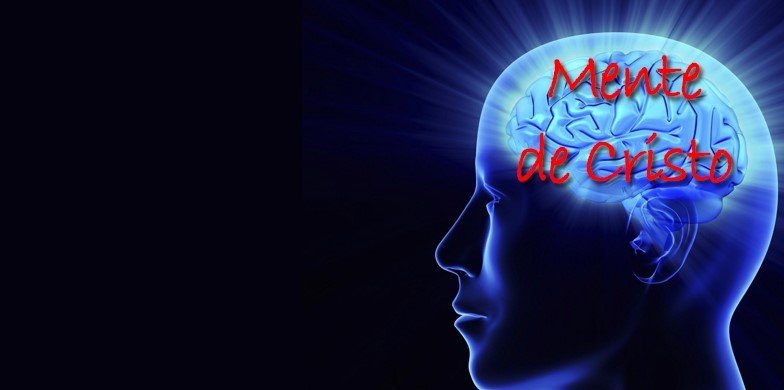 Amados, por el gran empeño que tenía en escribiros acerca de nuestra común salvación, he sentido la necesidad de escribiros exhortándoos a contender ardientemente por la fe que de una vez para siempre fue entregada a los santos. 
Tenemos que estar listo para combatir y derribar todo argumento, pensamiento que se levanta contra Cristo.
DESTRUYENDO TODO PENSAMIENTO.
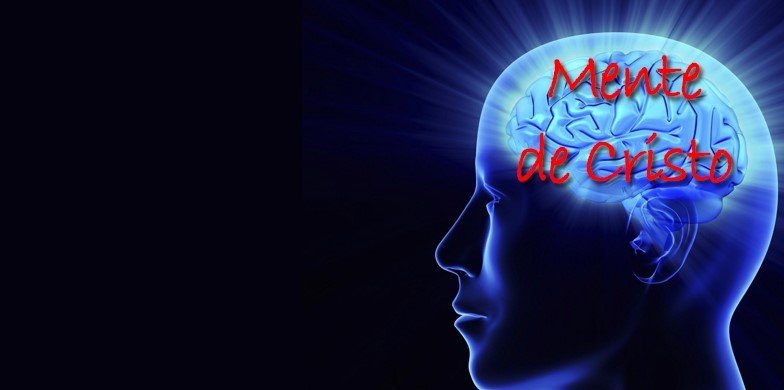 El apóstol Pablo le exhorta al joven Timoteo que sufriera como buen soldado.
II Timoteo.2:3-4.
Sufre penalidades conmigo, como buen soldado de Cristo Jesús. 
V.4.  
Ningún soldado en servicio activo se enreda en los negocios de la vida diaria, a fin de poder agradar al que lo reclutó como soldado.
DESTRUYENDO TODO PENSAMIENTO.
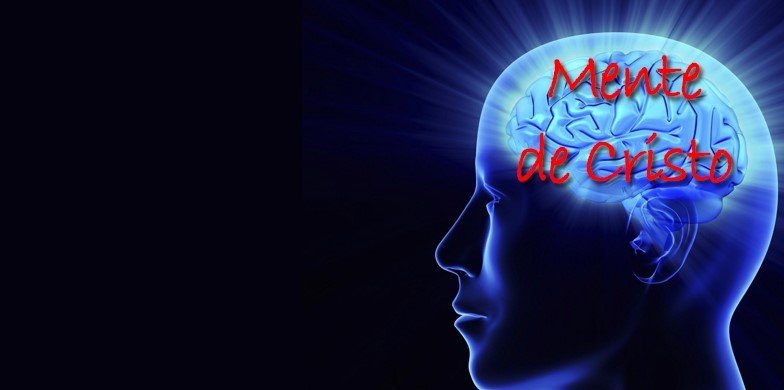 Somos soldados de Jesucristo para luchar por el evangelio.
Por eso Pablo le dijo pelea la buena batalla.
I Timoteo.6:12.
Pelea la buena batalla de la fe; echa mano de la vida eterna a la cual fuiste llamado, y de la que hiciste buena profesión en presencia de muchos testigos. 
Debemos luchar por el evangelio.
DESTRUYENDO TODO PENSAMIENTO.
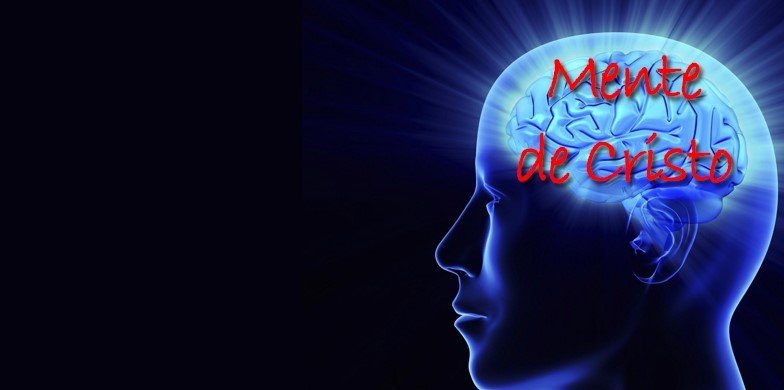 Filipenses.1:27.
Solamente comportaos de una manera digna del evangelio de Cristo, de modo que ya sea que vaya a veros, o que permanezca ausente, pueda oír que vosotros estáis firmes en un mismo espíritu, luchando unánimes por la fe del evangelio; 
Pablo le dice a Timoteo que pelee.
DESTRUYENDO TODO PENSAMIENTO.
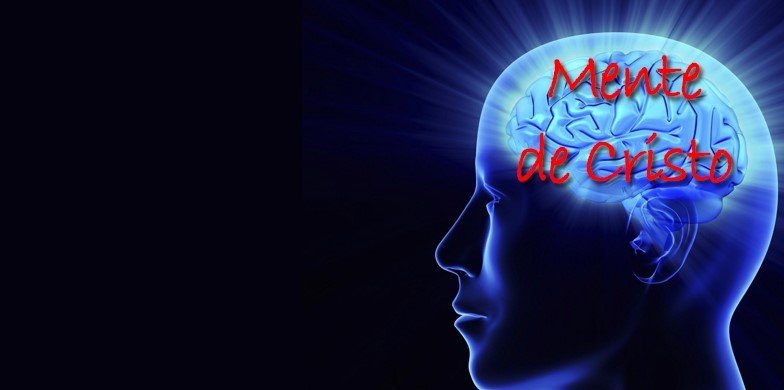 I Timoteo.1:18.
Esta comisión te confío, hijo Timoteo, conforme a las profecías que antes se hicieron en cuanto a ti, a fin de que por ellas pelees la buena batalla, 
Epafrodido era compañero de milicia del apóstol Pablo.
La palabra milicia- strateia (στρατεία, G4752), primariamente hueste o ejército, vino a denotar guerra.
DESTRUYENDO TODO PENSAMIENTO.
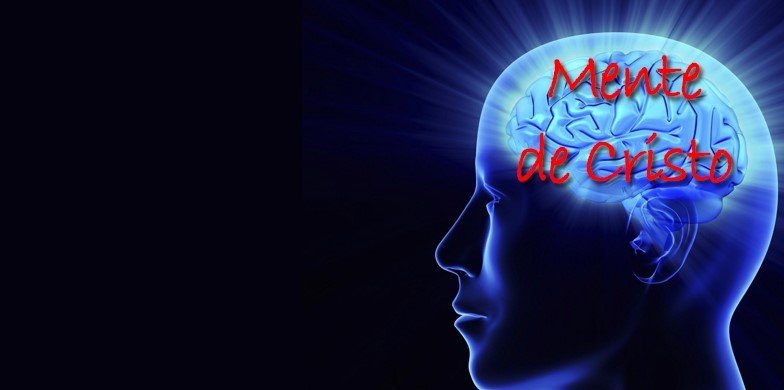 Filipenses.2:25.
Pero creí necesario enviaros a Epafrodito, mi hermano, colaborador y compañero de milicia, quien también es vuestro mensajero y servidor para mis necesidades; 
Era su compañero de guerra, de lucha.
Debemos de luchar, tapar la boca de los falsos maestros.
Tito.1:10-11.
DESTRUYENDO TODO PENSAMIENTO.
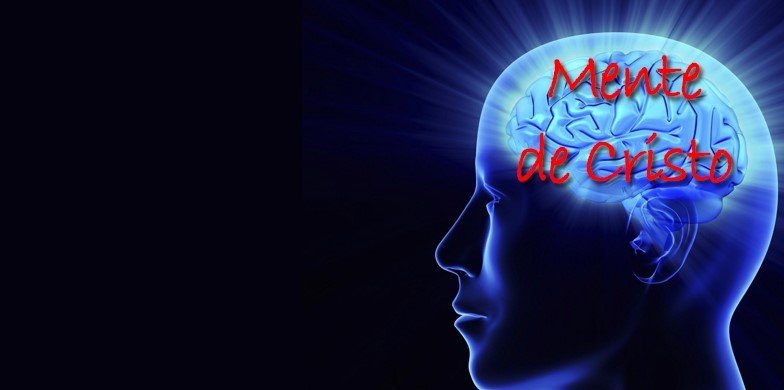 Porque hay muchos rebeldes, habladores vanos y engañadores, especialmente los de la circuncisión, 
V.11.
a quienes es preciso tapar la boca, porque están trastornando familias enteras, enseñando, por ganancias deshonestas, cosas que no deben. 
¿Cómo vamos a tapar la boca de estos falsos?
DESTRUYENDO TODO PENSAMIENTO.
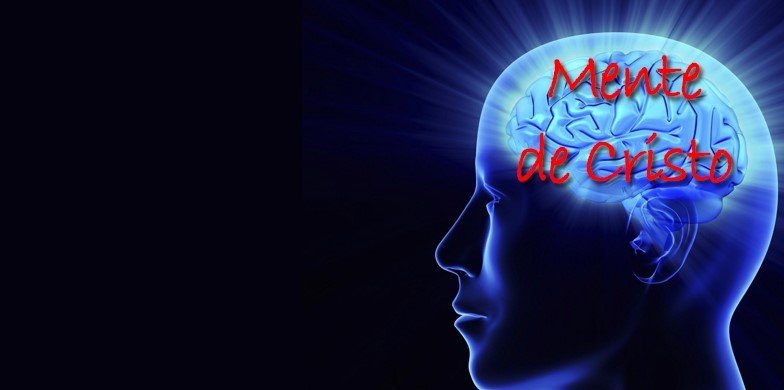 Desde luego con las escrituras, corrigiendo tiernamente.
II Timoteo.2:24-25.
Y el siervo del Señor no debe ser rencilloso, sino amable para con todos, apto para enseñar, sufrido, 
V.25.
corrigiendo tiernamente a los que se oponen, por si acaso Dios les da el arrepentimiento que conduce al pleno conocimiento de la verdad,
DESTRUYENDO TODO PENSAMIENTO.
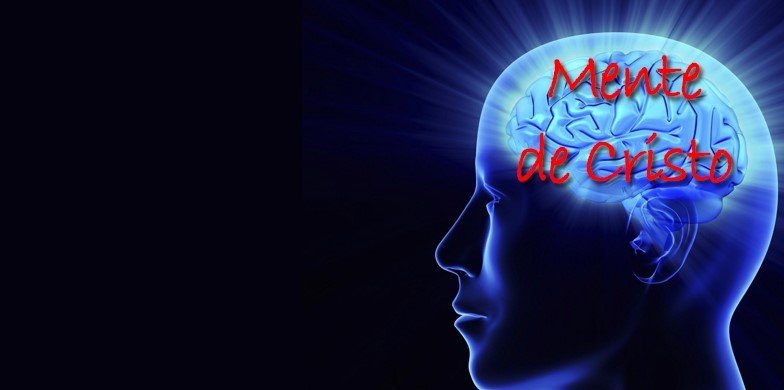 No podemos quedarnos callado cuando alguien está enseñando la falsedad.
Tenemos que luchar,  lamentablemente hoy en día estamos viviendo un cristianismo muy pasivo, muy permisivo.
Muchos están diciendo la Biblia no es para contender, pero esto no es cierto, la Biblia nos hace ver que debemos luchar, contender.
DESTRUYENDO TODO PENSAMIENTO.
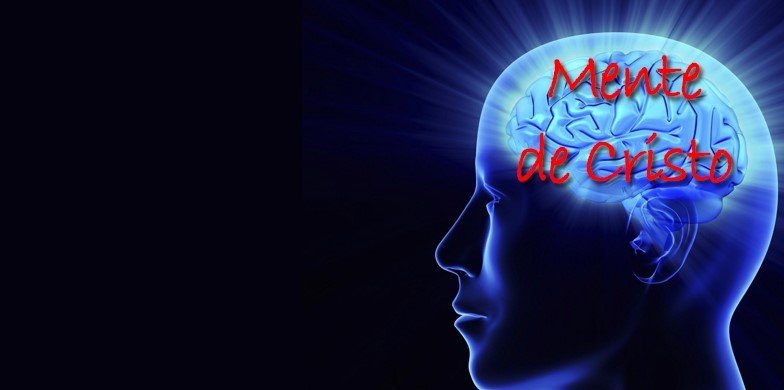 Muchos están diciendo yo respeto su creencia.
Usted con su creencia, Yo con la mía.
Pero esto es cobardía hermano.
Tenemos que luchar, pelear, combatir, defender la verdad de Dios.
Jesús no vino para traer paz.
La verdad siempre tendrá enemigos.
DESTRUYENDO TODO PENSAMIENTO.
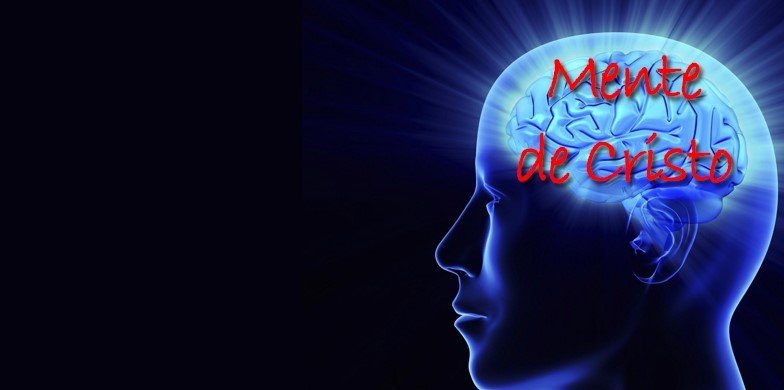 Mateo.10:34-36.
o penséis que vine a traer paz a la tierra; no vine a traer paz, sino espada. 
V.35.  
Porque vine a PONER AL HOMBRE CONTRA SU PADRE, A LA HIJA CONTRA SU MADRE, Y A LA NUERA CONTRA SU SUEGRA; 
V.36.  
y LOS ENEMIGOS DEL HOMBRE serán LOS DE SU MISMA CASA.
DESTRUYENDO TODO PENSAMIENTO.
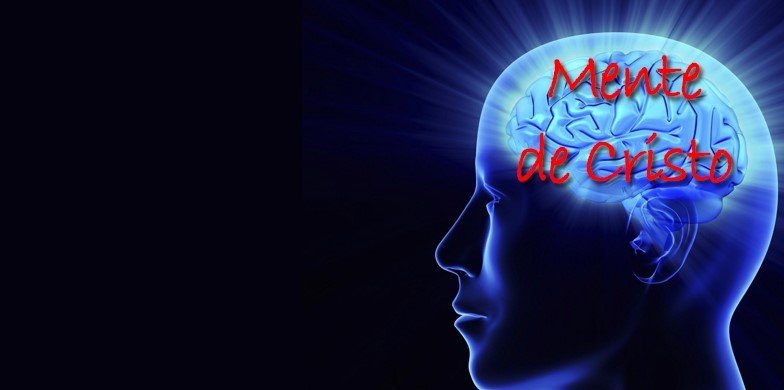 Cuando defendamos la verdad tendremos enemigos, aun en nuestra propia familia.
Defendamos la verdad, luchemos por la verdad.
Así como Él apóstol Pablo lo hizo.
II Timoteo.4:7.
He peleado la buena batalla, he terminado la carrera, he guardado la fe.
DESTRUYENDO TODO PENSAMIENTO.
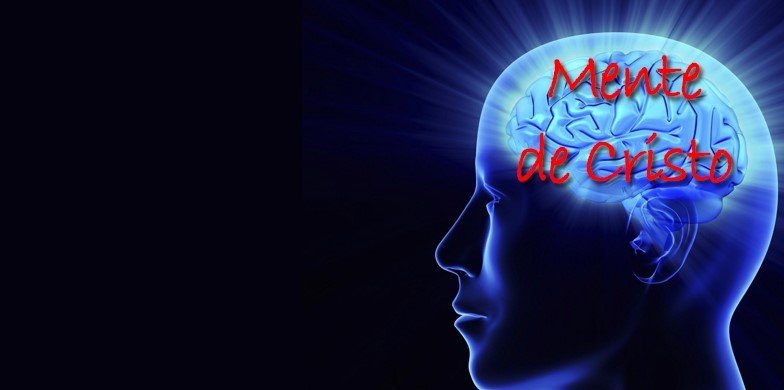 Él había peleado, guerreado y de esa manera había terminado su carrera, ahora le quedaba recibir el premio.
II Timoteo.4:8.
en el futuro me está reservada la corona de justicia que el Señor, el Juez justo, me entregará en aquel día; y no sólo a mí, sino también a todos los que aman su venida. 
¿Estamos luchando?
DESTRUYENDO TODO PENSAMIENTO.
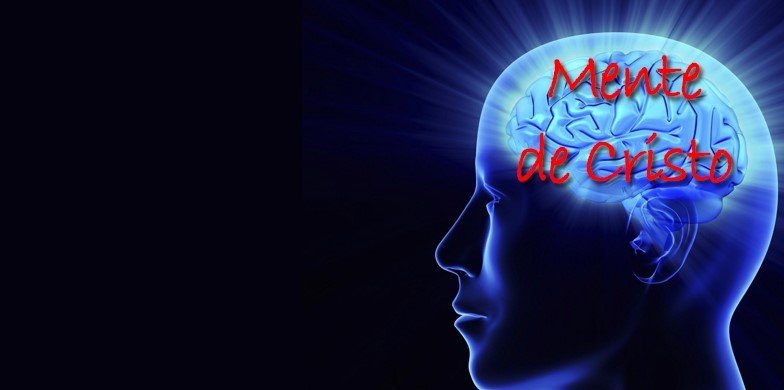 Sino luchamos, combatimos por el evangelio, seremos cobarde y Dios no nos ha dado espíritu de cobardía.
II Timoteo.1:7.
Porque no nos ha dado Dios espíritu de cobardía, sino de poder, de amor y de dominio propio. 
Seamos como Él profeta Miqueas.
Miqueas.3:8.
DESTRUYENDO TODO PENSAMIENTO.
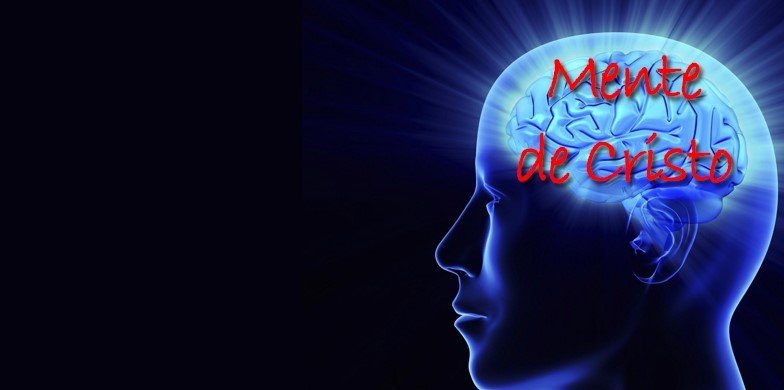 Yo, en cambio, estoy lleno de poder, del Espíritu del SEÑOR, y de juicio y de valor, para dar a conocer a Jacob su rebelión, y a Israel su pecado. 
Miqueas tenía un espíritu de poder de valor para dar a conocer el pecado al pueblo de Israel.
No olvidemos que los cobardes no entraran al cielo.
DESTRUYENDO TODO PENSAMIENTO.
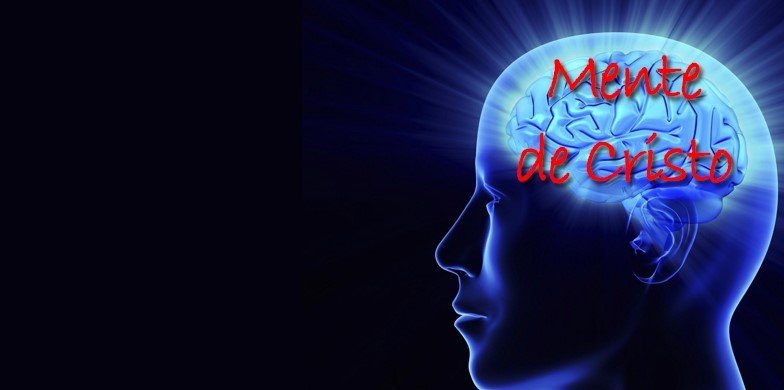 Apocalipsis.21:8.
Pero los cobardes, incrédulos, abominables, asesinos, inmorales, hechiceros, idólatras y todos los mentirosos tendrán su herencia en el lago que arde con fuego y azufre, que es la muerte segunda. 
Ningún cobarde entrara al reino de Dios, al cielo celestial.
Sino que ira al castigo eterno.
DESTRUYENDO TODO PENSAMIENTO.
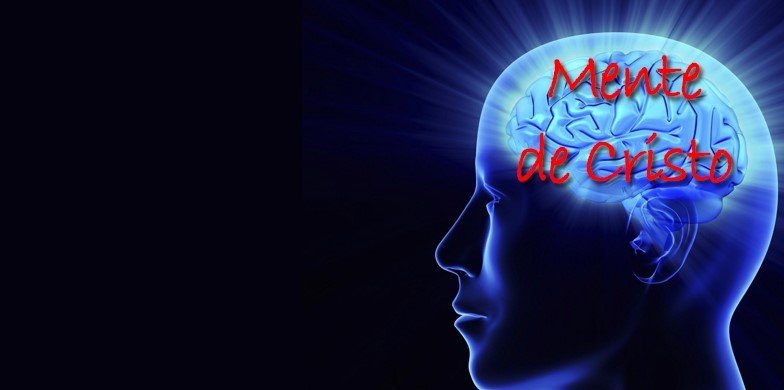 ¿Cuántos tenemos el valor, la valentía de Estaban?
Hechos.7:54-55.
Al oír esto, se sintieron profundamente ofendidos, y crujían los dientes contra él. 
V.55.  
Pero Esteban, lleno del Espíritu Santo, fijos los ojos en el cielo, vio la gloria de Dios y a Jesús de pie a la diestra de Dios;
DESTRUYENDO TODO PENSAMIENTO.
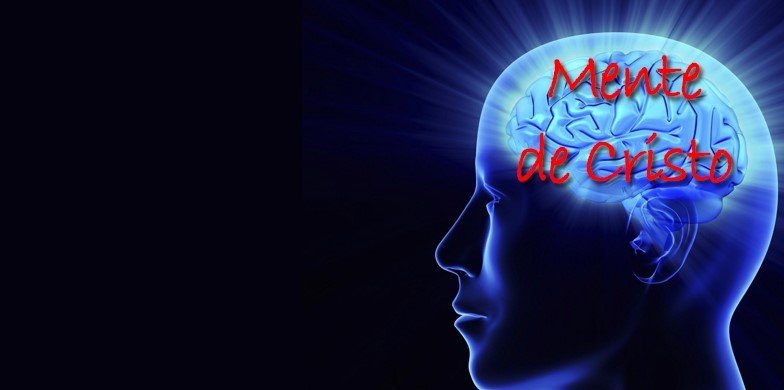 ¿Cuántos nos hubiéramos quedados callados en este momento?
Pero Esteban siguió enseñando la verdad aunque esto le costó la vida.
Hechos.7:56-60.
y dijo: He aquí, veo los cielos abiertos, y al Hijo del Hombre de pie a la diestra de Dios. 
V.57.
DESTRUYENDO TODO PENSAMIENTO.
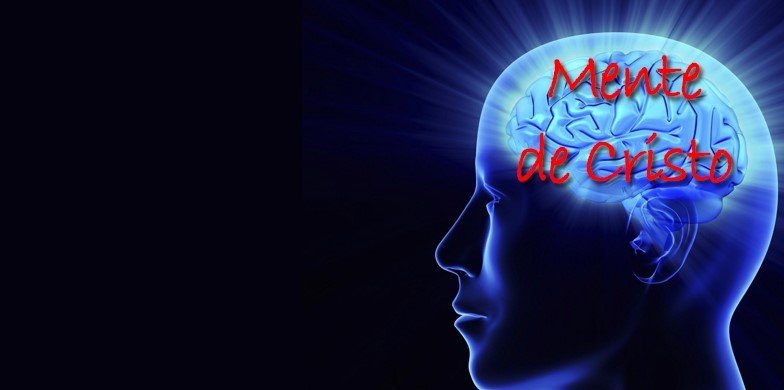 Entonces ellos gritaron a gran voz, y tapándose los oídos arremetieron a una contra él.
Esteban bien se pudo haber quedado callado. 
V.58.
Y echándolo fuera de la ciudad, comenzaron a apedrearle; y los testigos pusieron sus mantos a los pies de un joven llamado Saulo. 
V.59.
DESTRUYENDO TODO PENSAMIENTO.
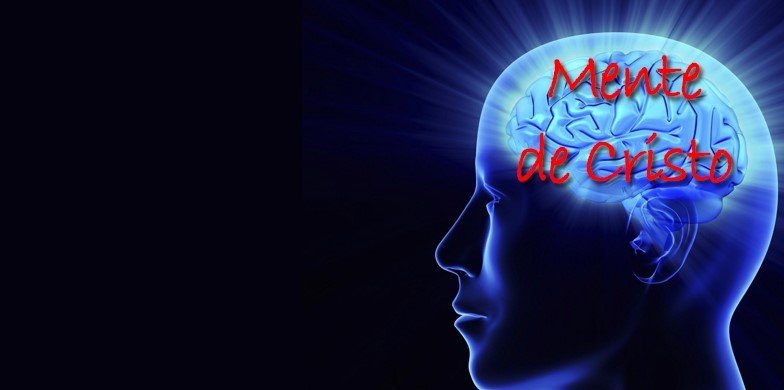 Y mientras apedreaban a Esteban, él invocaba al Señor  y decía: Señor Jesús, recibe mi espíritu. 
V.60.  
Y cayendo de rodillas, clamó en alta voz: Señor, no les tomes en cuenta este pecado. Habiendo dicho esto, durmió. 
¿Tenemos nosotros esta determinación?
DESTRUYENDO TODO PENSAMIENTO.
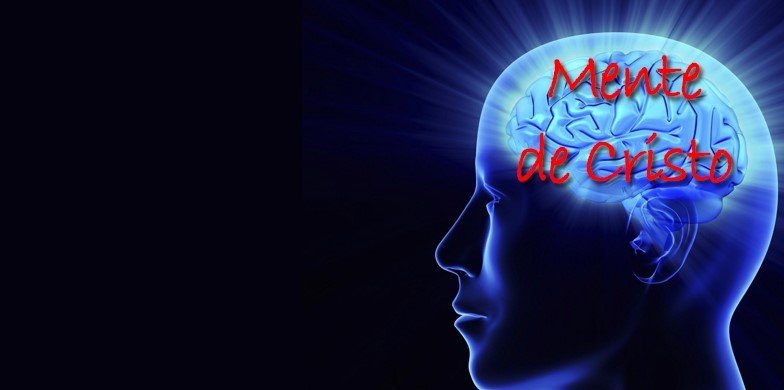 ¿O nos acobardamos?
Y ya no defendemos la verdad de Dios.
No debemos de ser pasivos, sino tener valor y determinación.
Mateo.11:12.
Y desde los días de Juan el Bautista hasta ahora, el reino de los cielos sufre violencia, y los violentos lo conquistan por la fuerza.
CONCLUSIÓN:
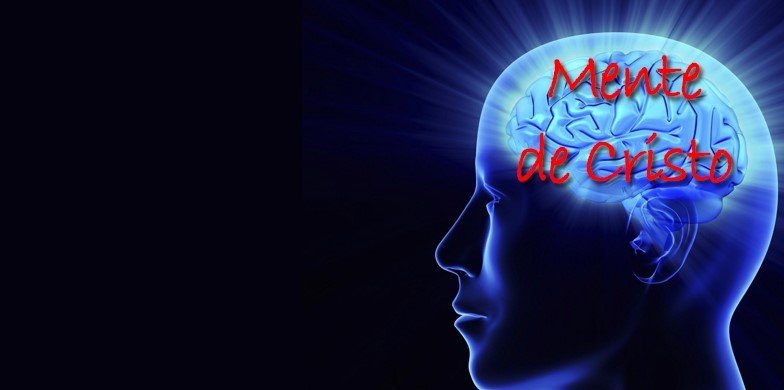 Hermanos tenemos que luchar por la verdad, defenderla con determinación y valor.
No sigamos siendo pasivos, luchemos siempre.
Combatamos por la fe del evangelio.
Dios va a premiar a los valientes.
Los cobardes irán al castigo eterno.
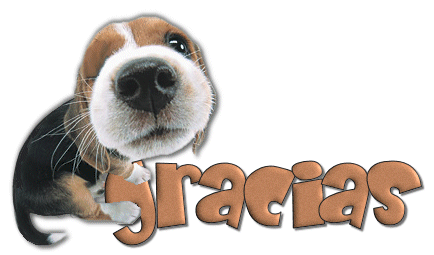 POR SU FINA ATENCIÓN.
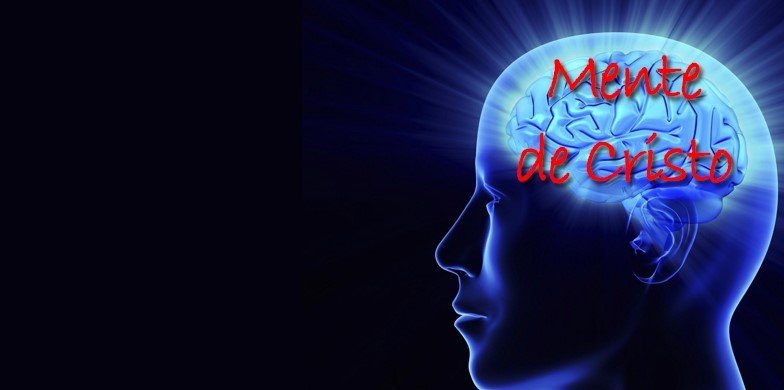 DIOS NOS BENDIGA A TODOS.